CS341 info session is on Thu 3/1 5pm in Gates415
Mining Data Streams (Part 1)
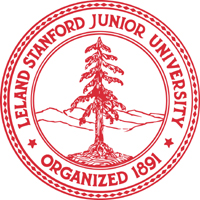 CS246: Mining Massive Datasets
Jure Leskovec, Stanford University
http://cs246.stanford.edu
New Topic: Infinite Data
2/26/18
Jure Leskovec, Stanford CS246: Mining Massive Datasets, http://cs246.stanford.edu
2
Data Streams
In many data mining situations, we do not know the entire data set in advance

Stream Management is important when the input rate is controlled externally:
Google queries
Twitter or Facebook status updates
We can think of the data as infinite and non-stationary (the distribution changes over time)
2/26/18
Jure Leskovec, Stanford CS246: Mining Massive Datasets, http://cs246.stanford.edu
3
The Stream Model
Input elements enter at a rapid rate, at one or more input ports (i.e., streams)
We call elements of the stream tuples

The system cannot store the entire stream accessibly

Q: How do you make critical calculations about the stream using a limited amount of (secondary) memory?
2/26/18
Jure Leskovec, Stanford CS246: Mining Massive Datasets, http://cs246.stanford.edu
4
Side note: SGD is a Streaming Alg.
Stochastic Gradient Descent (SGD) is an example of a stream algorithm
In Machine Learning we call this: Online Learning
Allows for modeling problems where we have a continuous stream of data 
We want an algorithm to learn from it and slowly adapt to the changes in data
Idea: Do slow updates to the model
SGD (SVM, Perceptron) makes small updates
So: First train the classifier on training data. 
Then: For every example from the stream, we slightly update the model (using small learning rate)
2/26/18
Jure Leskovec, Stanford CS246: Mining Massive Datasets, http://cs246.stanford.edu
5
General Stream Processing Model
Ad-Hoc
Queries
Processor
Standing
Queries
. . . 1, 5, 2, 7, 0, 9, 3

. . .   a, r, v, t, y, h, b

. . . 0, 0, 1, 0, 1, 1, 0
                     time

Streams Entering.
Each is stream is composed of elements/tuples
Output
Limited
Working
Storage
Archival
Storage
2/26/18
Jure Leskovec, Stanford CS246: Mining Massive Datasets, http://cs246.stanford.edu
6
Problems on Data Streams
Types of queries one wants on answer on a data stream: (we’ll do these today)
Sampling data from a stream
Construct a random sample
Queries over sliding windows
Number of items of type x in the last k elements of the stream
2/26/18
Jure Leskovec, Stanford CS246: Mining Massive Datasets, http://cs246.stanford.edu
7
Problems on Data Streams
Types of queries one wants on answer on a data stream: (we’ll do these on Thu)
Filtering a data stream
Select elements with property x from the stream
Counting distinct elements
Number of distinct elements in the last k elements of the stream
Estimating moments
Estimate avg./std. dev. of last k elements
Finding frequent elements
2/26/18
Jure Leskovec, Stanford CS246: Mining Massive Datasets, http://cs246.stanford.edu
8
Applications (1)
Mining query streams
Google wants to know what queries are more frequent today than yesterday

Mining click streams
Wikipedia wants to know which of its pages are getting an unusual number of hits in the past hour

Mining social network news feeds
E.g., look for trending topics on Twitter, Facebook
2/26/18
Jure Leskovec, Stanford CS246: Mining Massive Datasets, http://cs246.stanford.edu
9
Applications (2)
Sensor Networks 
Many sensors feeding into a central controller
Telephone call records 
Data feeds into customer bills as well as settlements between telephone companies
IP packets monitored at a switch
Gather information for optimal routing
Detect denial-of-service attacks
2/26/18
Jure Leskovec, Stanford CS246: Mining Massive Datasets, http://cs246.stanford.edu
10
Sampling from a Data Stream:Sampling a fixed proportion
As the stream grows the sample also gets bigger
Sampling from a Data Stream
Since we can not store the entire stream, one obvious approach is to store a sample
Two different problems:
(1) Sample a fixed proportion of elements in the stream (say 1 in 10)
(2) Maintain a random sample of fixed size over a potentially infinite stream
At any “time” k we would like a random sample of s elements
What is the property of the sample we want to maintain?For all time steps k, each of k elements seen so far has equal prob. of being sampled
2/26/18
Jure Leskovec, Stanford CS246: Mining Massive Datasets, http://cs246.stanford.edu
12
Sampling a Fixed Proportion
Problem 1: Sampling fixed proportion
Scenario: Search engine query stream
Stream of tuples: (user, query, time)
Answer questions such as: How often did a user run the same query in a single days
Have space to store 1/10th of query stream
Naïve solution:
Generate a random integer in [0..9] for each query
Store the query if the integer is 0, otherwise discard
2/26/18
Jure Leskovec, Stanford CS246: Mining Massive Datasets, http://cs246.stanford.edu
13
Problem with Naïve Approach
2/26/18
Jure Leskovec, Stanford CS246: Mining Massive Datasets, http://cs246.stanford.edu
14
[Speaker Notes: d/100 appear twitece: 1st query gets sampled with prob. 1/10,  2nd also with 1/10, there are d such queries:  d/100
18d/100 appear once. 1/10 for first to get selection and 9/10 for the second to not get selected. And the other way around so 18d/100]
Solution: Sample Users
Solution:
Pick 1/10th of users and take all their searches in the sample

Use a hash function that hashes the user name or user id uniformly into 10 buckets
2/26/18
Jure Leskovec, Stanford CS246: Mining Massive Datasets, http://cs246.stanford.edu
15
Generalized Solution
Stream of tuples with keys:
Key is some subset of each tuple’s components
e.g., tuple is (user, search, time); key is user
Choice of key depends on application

To get a sample of a/b fraction of the stream:
Hash each tuple’s key uniformly into b buckets
Pick the tuple if its hash value is at most a
Hash table with b buckets, pick the tuple if its hash value is at most a.
How to generate a 30% sample? Hash into b=10 buckets, take the tuple if it hashes to one of the first 3 buckets
2/26/18
Jure Leskovec, Stanford CS246: Mining Massive Datasets, http://cs246.stanford.edu
16
Sampling from a Data Stream:Sampling a fixed-size sample
As the stream grows, the sample is of fixed size
Maintaining a fixed-size sample
Problem 2: Fixed-size sample
Suppose we need to maintain a randomsample S of size exactly s tuples
E.g., main memory size constraint
Why? Don’t know length of stream in advance
Suppose by time n we have seen n items
Each item is in the sample S with equal prob. s/n
How to think about the problem: say s = 2
Stream: a x c y z k c d e g…
At n= 5, each of the first 5 tuples is included in the sample S with equal prob.
At n= 7, each of the first 7 tuples is included in the sample S with equal prob.
Impractical solution would be to store all the n tuples seen so far and out of them pick s at random
2/26/18
Jure Leskovec, Stanford CS246: Mining Massive Datasets, http://cs246.stanford.edu
18
Solution: Fixed Size Sample
2/26/18
Jure Leskovec, Stanford CS246: Mining Massive Datasets, http://cs246.stanford.edu
19
Proof: By Induction
We prove this by induction:
Assume that after n elements, the sample contains each element seen so far with probability s/n
We need to show that after seeing element n+1 the sample maintains the property
Sample contains each element seen so far with probability s/(n+1)
Base case:
After we see n=s elements the sample S has the desired property
Each out of n=s elements is in the sample with probability s/s = 1
2/26/18
Jure Leskovec, Stanford CS246: Mining Massive Datasets, http://cs246.stanford.edu
20
Proof: By Induction
Element in the sample not picked
Element n+1 not discarded
Element n+1 discarded
2/26/18
Jure Leskovec, Stanford CS246: Mining Massive Datasets, http://cs246.stanford.edu
21
Queries over a (long) Sliding Window
Sliding Windows
A useful model of stream processing is that queries are about a window of length N – the N most recent elements received

Interesting case: N is so large that the data cannot be stored in memory, or even on disk
Or, there are so many streams that windows for all cannot be stored
Amazon example: 
For every product X we keep 0/1 stream of whether that product was sold in the n-th transaction
We want answer queries, how many times have we sold X in the last k sales
2/26/18
Jure Leskovec, Stanford CS246: Mining Massive Datasets, http://cs246.stanford.edu
23
q w e r t y u i o p a s d f g h j k l z x c v b n m
q w e r t y u i o p a s d f g h j k l z x c v b n m
q w e r t y u i o p a s d f g h j k l z x c v b n m
q w e r t y u i o p a s d f g h j k l z x c v b n m
Sliding Window: 1 Stream
Sliding window on a single stream:
N = 6
Past                   Future
2/26/18
Jure Leskovec, Stanford CS246: Mining Massive Datasets, http://cs246.stanford.edu
24
Counting Bits (1)
Problem: 
Given a stream of 0s and 1s
Be prepared to answer queries of the form How many 1s are in the last k bits? For any k ≤ N

Obvious solution: Store the most recent N bits
When new bit comes in, discard the N+1st  bit
Suppose N=6
0 1 0 0 1 1 0 1 1 1 0 1 0 1 0 1 1 0 1 1 0 1 1 0
Past                              Future
2/26/18
Jure Leskovec, Stanford CS246: Mining Massive Datasets, http://cs246.stanford.edu
25
Counting Bits (2)
You can not get an exact answer without storing the entire window

Real Problem: What if we cannot afford to store N bits?
E.g., we’re processing 1 billion streams and N  = 1 billion


But we are happy with an approximate answer
0 1 0 0 1 1 0 1 1 1 0 1 0 1 0 1 1 0 1 1 0 1 1 0
Past                  Future
2/26/18
Jure Leskovec, Stanford CS246: Mining Massive Datasets, http://cs246.stanford.edu
26
An attempt: Simple solution
0 1 0 0 1 1 1 0 0 0 1 0 1 0 0 1 0 0 0 1 0 1 1 0 1 1 0 1 1 1 0 0 1 0 1 0 1 1 0 0 1 1 0 1 0
N
Past                  Future
2/26/18
Jure Leskovec, Stanford CS246: Mining Massive Datasets, http://cs246.stanford.edu
27
[Datar, Gionis, Indyk, Motwani]
DGIM Method
2/26/18
Jure Leskovec, Stanford CS246: Mining Massive Datasets, http://cs246.stanford.edu
28
Idea: Exponential Windows
Solution that doesn’t (quite) work:
Summarize exponentially increasing regions of the stream, looking backward
Drop small regions if they begin at the same point as a larger region
Window of width 16 has 6 1s
6
10
4
?
3
2
2
1
1
0
0 1 0 0 1 1 1 0 0 0 1 0 1 0 0 1 0 0 0 1 0 1 1 0 1 1 0 1 1 1 0 0 1 0 1 0 1 1 0 0 1 1 0 1 0
N
We can reconstruct the count of the last N bits, except we are not sure how many of the last 6 1s are included in the N
2/26/18
Jure Leskovec, Stanford CS246: Mining Massive Datasets, http://cs246.stanford.edu
29
[Speaker Notes: remember -- this is a strawman algorithm that doesn't really work, so I never spent much time worrying about it, and you shouldn't either.However, you don't have to worry about where the buckets begin or end in this algorithm, since that is determined completely from the countof bits received so far.  The rule for updating is as follows.1. when a bit comes in, create a bucket of length 1 with the proper count (0 or 1).2. If any level has 3 buckets:  a) add the rightmost two and create a bucket at the next higherlevel (twice the length) with that sum.  b) delete the leftmost two buckets, keeping only the rightmost of the three..3. Repeat (2) recursively for progressively higher levels.I hope this helps.  I would really invite students to figure it out if they care (they won't).]
What’s Good?
2/26/18
Jure Leskovec, Stanford CS246: Mining Massive Datasets, http://cs246.stanford.edu
30
What’s Not So Good?
As long as the 1s are fairly evenly distributed, the error due to the unknown region is small – no more than 50%
But it could be that all the 1s are in the unknown area at the end
In that case, the error is unbounded!
6
10
4
?
3
2
2
1
1
0
0 1 0 0 1 1 1 0 0 0 1 0 1 0 0 1 0 0 0 1 0 1 1 0 1 1 0 1 1 1 0 0 1 0 1 0 1 1 0 0 1 1 0 1 0
N
2/26/18
Jure Leskovec, Stanford CS246: Mining Massive Datasets, http://cs246.stanford.edu
31
[Datar, Gionis, Indyk, Motwani]
1001010110001011010101010101011010101010101110101010111010100010110010
Fixup: DGIM method
Idea: Instead of summarizing fixed-length blocks, summarize blocks with specific number of 1s:
Let the block sizes (number of 1s) increase exponentially

When there are few 1s in the window, block sizes stay small, so errors are small
N
2/26/18
Jure Leskovec, Stanford CS246: Mining Massive Datasets, http://cs246.stanford.edu
32
DGIM: Timestamps
2/26/18
Jure Leskovec, Stanford CS246: Mining Massive Datasets, http://cs246.stanford.edu
33
1001010110001011010101010101011010101010101110101010111010100010110010
DGIM: Buckets
A bucket in the DGIM method is a record consisting of:
(A) The timestamp of its end [O(log N) bits]
(B) The number of 1s between its beginning and end [O(log log N) bits]

Constraint on buckets: Number of 1s must be a power of 2
That explains the O(log log N)  in (B) above
N
2/26/18
Jure Leskovec, Stanford CS246: Mining Massive Datasets, http://cs246.stanford.edu
34
Representing a Stream by Buckets
Either one or two buckets with the same power-of-2 number of 1s

Buckets do not overlap in timestamps

Buckets are sorted by size
Earlier buckets are not smaller than later buckets

Buckets disappear when their end-time is > N  time units in the past
2/26/18
Jure Leskovec, Stanford CS246: Mining Massive Datasets, http://cs246.stanford.edu
35
1001010110001011010101010101011010101010101110101010111010100010110010
Example: Bucketized Stream
At least 1 of
size 16.  Partially
beyond window.
2 of
size 8
2 of
size 4
1 of
size 2
2 of
size 1
N
Three properties of buckets that are maintained:
  - Either one or two buckets with the same power-of-2 number of 1s
  - Buckets do not overlap in timestamps
  - Buckets are sorted by size
2/26/18
Jure Leskovec, Stanford CS246: Mining Massive Datasets, http://cs246.stanford.edu
36
Updating Buckets (1)
When a new bit comes in, drop the last (oldest) bucket if its end-time is prior to N  time units before the current time

2 cases: Current bit is 0 or 1

If the current bit is 0: no other changes are needed
2/26/18
Jure Leskovec, Stanford CS246: Mining Massive Datasets, http://cs246.stanford.edu
37
Updating Buckets (2)
If the current bit is 1:
(1) Create a new bucket of size 1, for just this bit
End timestamp = current time
(2) If there are now three buckets of size 1, combine the oldest two into a bucket of size 2
(3) If there are now three buckets of size 2, combine the oldest two into a bucket of size 4
(4) And so on …
2/26/18
Jure Leskovec, Stanford CS246: Mining Massive Datasets, http://cs246.stanford.edu
38
1001010110001011010101010101011010101010101110101010111010100010110010
0010101100010110101010101010110101010101011101010101110101000101100101
0010101100010110101010101010110101010101011101010101110101000101100101
0101100010110101010101010110101010101011101010101110101000101100101101
0101100010110101010101010110101010101011101010101110101000101100101101
0101100010110101010101010110101010101011101010101110101000101100101101
Example: Updating Buckets
Current state of the stream:
Bit of value 1 arrives
Two orange buckets get merged into a yellow bucket
Next bit 1 arrives, new orange bucket is created, then 0 comes, then 1:
Buckets get merged…
State of the buckets after merging
2/26/18
Jure Leskovec, Stanford CS246: Mining Massive Datasets, http://cs246.stanford.edu
39
How to Query?
To estimate the number of 1s in the most recent N bits:
Sum the sizes of all buckets but the last
(note “size” means the number of 1s in the bucket)
Add half the size of the last bucket

Remember: We do not know how many 1s of the last bucket are still within the wanted window
2/26/18
Jure Leskovec, Stanford CS246: Mining Massive Datasets, http://cs246.stanford.edu
40
1001010110001011010101010101011010101010101110101010111010100010110010
Example: Bucketized Stream
At least 1 of
size 16.  Partially
beyond window.
2 of
size 8
2 of
size 4
1 of
size 2
2 of
size 1
N
2/26/18
Jure Leskovec, Stanford CS246: Mining Massive Datasets, http://cs246.stanford.edu
41
111111110000000011101010101011010101010101110101010111010100010110010
Error Bound: Proof
Why is error 50%? Let’s prove it!
Suppose the last bucket has size 2r
Then by assuming 2r-1  (i.e., half) of its 1s are still within the window, we make an error of at most 2r-1
Since there is at least one bucket of each of the sizes less than 2r, the true sum is at least 1 + 2 + 4 + .. + 2r-1  = 2r -1
Thus, error at most 50%
At least 16 1s
N
2/26/18
Jure Leskovec, Stanford CS246: Mining Massive Datasets, http://cs246.stanford.edu
42
Further Reducing the Error
Instead of maintaining 1 or 2 of each size bucket, we allow either r-1 or r buckets  (r > 2)
Except for the largest size buckets; we can have any number between 1 and r of those
Error is at most O(1/r)
By picking r appropriately, we can tradeoff between number of bits we store and the error
2/26/18
Jure Leskovec, Stanford CS246: Mining Massive Datasets, http://cs246.stanford.edu
43
1001010110001011010101010101011010101010101110101010111010100010110010
Extensions
Can we use the same trick to answer queries How many 1’s in the last k? where k < N?
A: Find earliest bucket B that at overlaps with k.Number of 1s is the sum of sizes of more recent buckets + ½ size of B




Can we handle the case where the stream is not bits, but integers, and we want the sum of the last k elements?
k
2/26/18
Jure Leskovec, Stanford CS246: Mining Massive Datasets, http://cs246.stanford.edu
44
[Speaker Notes: Yes, instead of bit counts keep partial sums]
Extensions
ci …estimated count for i-th bit
Idea: Sum in each bucket is at most 2b (unless bucket has only 1 integer)
Bucket sizes:
2  5  7  1  3  8  4  6  7  9  1  3  7  6  5  3  5  7  1  3  3  1  2  2  6
2  5  7  1  3  8  4  6  7  9  1  3  7  6  5  3  5  7  1  3  3  1  2  2  6  3
2  5  7  1  3  8  4  6  7  9  1  3  7  6  5  3  5  7  1  3  3  1  2  2  6  3  2
2  5  7  1  3  8  4  6  7  9  1  3  7  6  5  3  5  7  1  3  3  1  2  2  6  3  2  5
16
8
4
2
1
2/26/18
Jure Leskovec, Stanford CS246: Mining Massive Datasets, http://cs246.stanford.edu
45
Summary
Sampling a fixed proportion of a stream
Sample size grows as the stream grows
Sampling a fixed-size sample
Reservoir sampling
Counting the number of 1s in the last N elements
Exponentially increasing windows
Extensions:
Number of 1s in any last k (k < N) elements
Sums of integers in the last N elements
2/26/18
Jure Leskovec, Stanford CS246: Mining Massive Datasets, http://cs246.stanford.edu
46